A RESPONSE TO ESSA
Dr. Larrissa Henderson (Oak Ridge) , 
Chad Jackson (West Tennessee) and 
Cheryl Routzahn (Clarksville-Montgomery Co.)
ESSA
Chronic Absenteeism= 10% or 18 days a school year to include excused OR unexcused absences (suspensions/expulsions as well).
2017-18 District accountability in 6 areas: specifically chronic absenteeism rate. Grades A-F for reporting.
Guiding principles: All means all, growth should be rewarded, reporting should be transparent and schools should have the opportunity to receive an “A.”
Schools will be measured based on either low chronic absenteeism rate OR reducing the rate.
Things to consider: alternatives to suspension & expulsion, discipline disparities, connecting health, nutrition and attendance. Need to layer supports for students and should always be student-focused.
ESSA TIERSI, II and III
INTERVENTIONS & IDEAS
Impact Day-Commitment Cards/Student Pledge
Monthly PSA Messages-Former Student Ricky Lumpkin

9 week incentives, yearly drawing (big ticket items)
Banners, posters and attendance cards in front offices
Meetings with 2016-17 Chronic Absent Students
Schools developing intervention strategies (i.e. NWHS)
Focus Attendance Video on website-CUT AND PASTE INTO YOUR BROWSER
https://cmcssfocus.net/2014/02/06/cmcss-attendance/
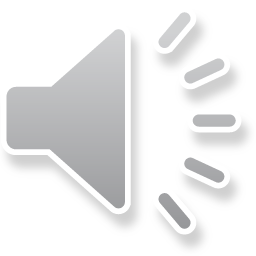 TRUANCYWhat is working
QUESTIONS